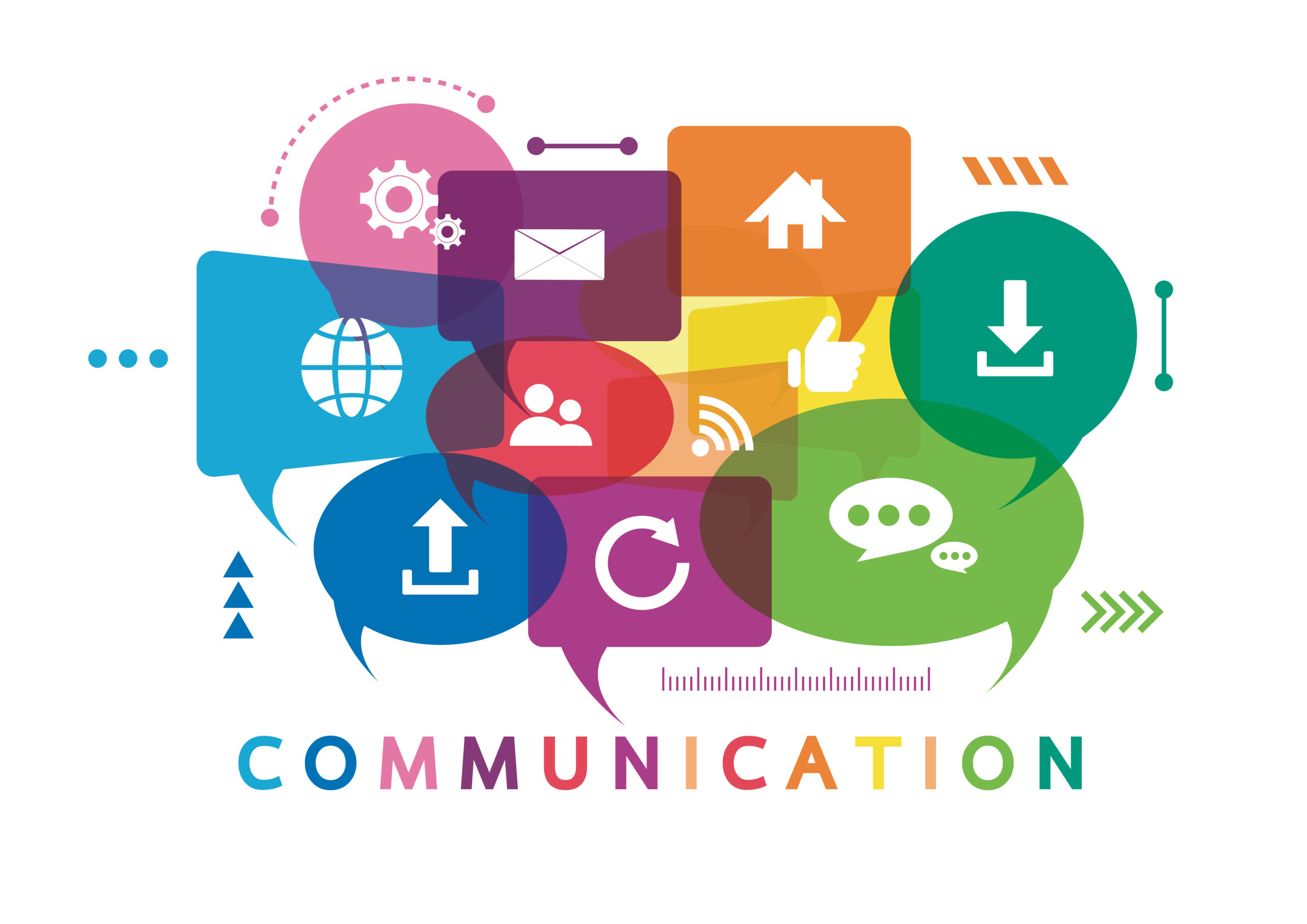 Unite One :
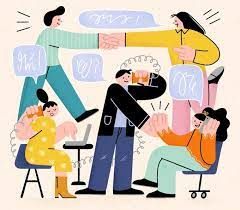 Getting to know you
Unit plan
Listening and learning 
Reading 
Writing 
Key answers
Learning objective- for unit one
a-to enable the learner to communicate effectively and appropriately in real life situation: b-to use English effectively for study purpose across the lessons; 
c.to develop interest in and appreciation of the content; 
d.to develop and integrate the use of the four language skills i.e. Reading, Listening, Speaking and Writing; 
e.to revise and reinforce structure already learnt.-
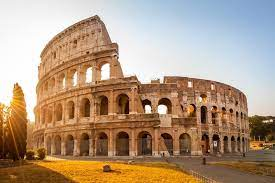 Listening and learning
Read and listen to Angela, then complete the text using the verbs below:
‘m enjoying – ‘m studying – ‘m going to work- come- live- can speak- started – went 
Text 
 My name’s  Angela Clark. I come from Rome, the capital of Italy. I’m a student at the university of Sapienza .  I ……1……….modern languages- English and French . I also know  a little Spanish, so I …2.. four languages . I ……3……. the program a lot, but it’s really hard work. I …4.. college  three years ago.
I …5 at home with my parents and my sister. My brother ….4. to work in the United States last year. After I graduate, I ……6… as  a translator. I hope so, anyway .
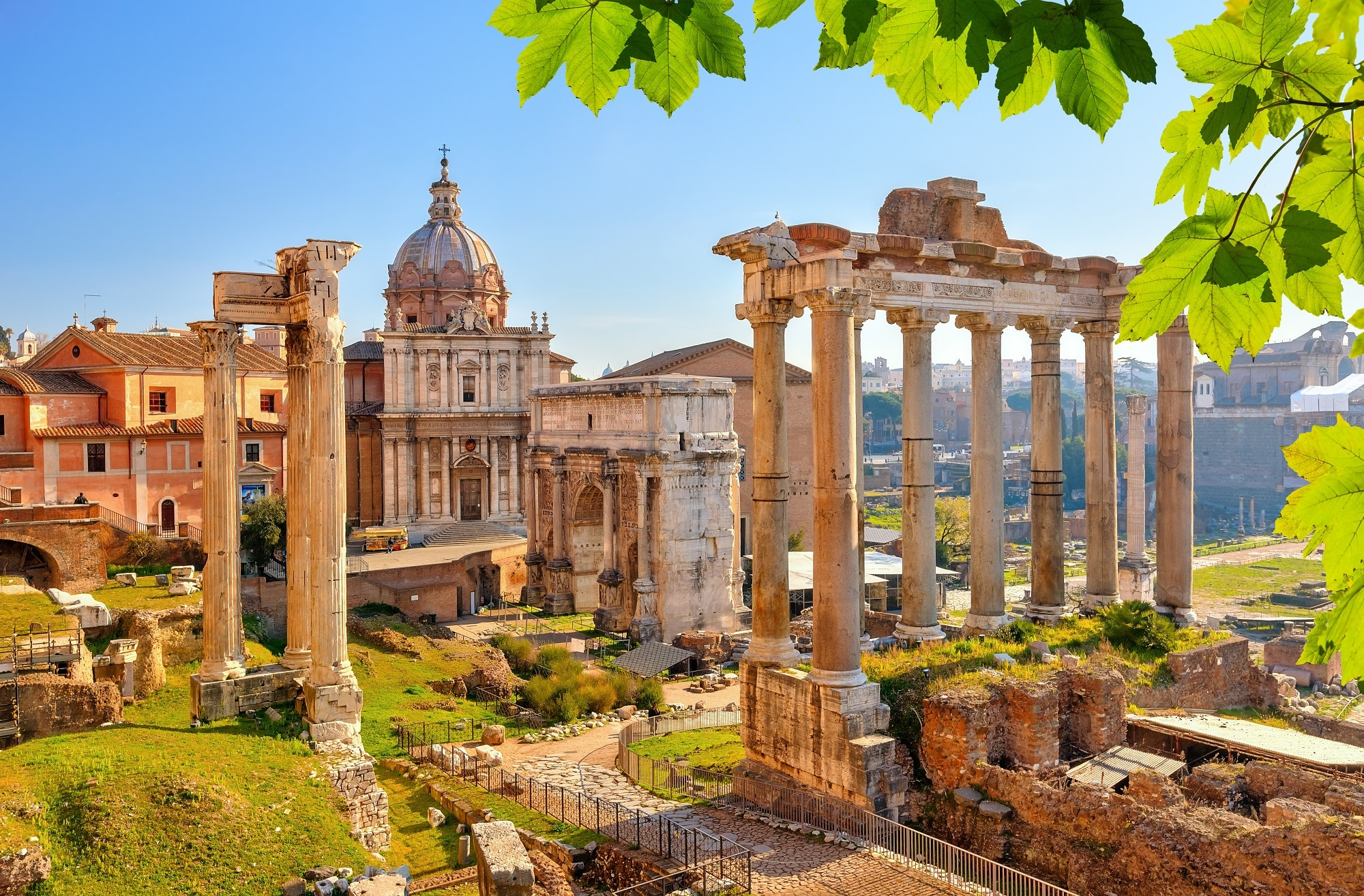 Check your grammar: word 2 word – question words ( read the grammar check list)
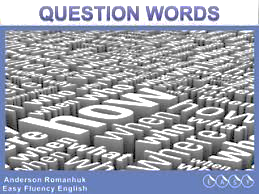 Write the words in the correct order to make sentences.
1. to          Who          were          you          ?          talking 
2. are          at         they         ?         looking         What  
3. music          ?          down          the          you          Could          turn
4. Who          that          photo          ?          took  
5. match          time          does          ?           the            start         What  
6. you          How           clean          often          ?           do          teeth          your
Complete the dialogue with correct tenses – read the grammar check list
Rashid: Rahul! Your friend Manas has sent you a postcard. It’s from Kerala. It ____ (look) nice. Rahul: I bet it does! Rashid: He ____ (write) that it’s very hot there. There ___ (be) a lot of tourists. The hotels ____ (be) full. He ____ (say) the restaurants ____ (be) always full! Rahul: Yes. I’m sure it is. The papers____ (say) that the temperature there is 30C. Rashid: Then he ___ (write) that he has learnt a bit of Malayalam, and that he ____ (get on) well with the people there, especially the women! Rashid: Look, didn’t the newspaper ____ (say) that there’s another strike in Kerala. Rahul: Yes, it did Manas won’t mind having to stay in Kerala longer!
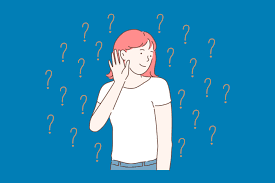 Reading read the text and answer the questions below
Because deaf people cannot hear, they have special ways of communicating. For example, they can learn to understand what someone is saying by looking at the mouth of the speaker. This is called lipreading. Also, speaking is very difficult for the deaf, because they cannot hear their own voices. However, it is possible with special training. According to many deaf people all around the world, the most practical and popular way of communicating is with sign language. 
In many ways, sign language is similar to spoken language. The words of sign language are made with signs, which are formed with movements of the hands, face, and body. As with words, each sign has a different meaning and can be combined to form sentences. Signed languages also have their own grammar. The alphabet of sign language is special hand signs that stand for letters; they make spelling possible. The signs combine to form a rich language that can express the same thoughts, feelings, and ideas as any spoken language. And just as people from different countries speak different languages, most countries have their own variety of sign language. 
In addition to knowing sign language, it is also helpful to know something about how deaf people communicate. Since they rely so much on actions, deaf people are generally not very formal when they “talk,” and may touch your arm or shoulder a lot to make sure you know what they’re saying. It is not seen as rude among deaf people to lightly touch someone you do not know to get their attention. It’s also okay to wave your hands or hit the table or floor. Also, lots of eye contact1 is necessary. 
There are many ways to learn a few signs. Community colleges often teach introductory classes. For self-learners, bookstores and libraries have books for learning sign language. There are also instructional videos on the Internet, with actors demonstrating signs and performing interesting stories and conversations for you to see. With practice, you’ll soon get the hang of this useful method of communicating!
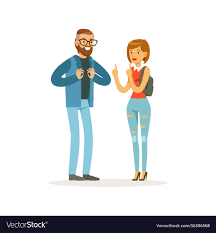 Reading comprehension:Complete the following summary using words from the passage.
Deaf people have special ways of communicating. While they can’t hear, they also find it hard to speak because they cannot hear their (1)  . Some deaf people use (2)  , where they watch the speaker’s mouth. But the most widely-used method of communication is (3)  . They use hand signs to spell letters of the (4)  , and use hand and body movements to form words and sentences. They even have their own (5)  in the same way people in different countries speak different languages. In addition to hand signs, communicating with deaf  people involves a lot of touching and making (6)  . You may also have to wave your hands or (7)  the table or floor to get their attention. There are lots of ways to learn sign language. You can go for  (8)  with trained teachers, read (9)  about it, or watch (10)  . All it takes is effort and practice!
READING COMPREHNSION:Read the following sentences. Check (✓) true (T) or false (F) or Not Given (NG).
1-You can learn to lipread by reading a book. 
2-Lots of eye contact is necessary for deaf people. 
3-Sign language has letters, but no words. 
4-Waving your hands at someone is considered rude by deaf people
Vocabulary skillWhen you learn a new word in English, it is helpful to also learn words that are related to it. Learning the different parts of speech that form the word family can help you expand your vocabulary.
Complete the chart with the missing parts of speech. Use your dictionary to help you.
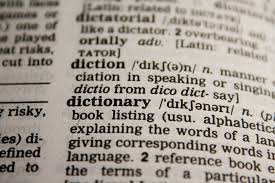 Email writing about yourself: When you write to someone for the first time, it is important that you tell them all about yourself : what you look like, who your friends and family are and what you do in your free time. Use the present simple tense with adverbs of frequency and time expressions to say what you do and how often you do it
Put these sentences in the right order  to make  a paragraph- underline  all adverbs of frequency and time expressions in the sentences
We usually play football in the park and we  sometimes go to  the theater 
I’m never at home at the weekends
On Fridays I always spend time with my family
We often visit my grandparents or we all go out for lunch
On Saturdays  I always go out with my friends 
We rarely stay home
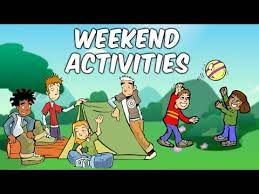 WritingRead this writing task and  choose six pieces of information that  you could include in your email
You have seen this announcement  in your school magazine;
Do you want to make friends from around the world? Write  an email giving information about your family  and friends, and what you do in your free time 
We will find  a friend for you ! Write your email. (100-150 words)
My age 
My mum and dad
My teachers 
My friends
The holidays 
My house 
My appearance
My hobbies 
My brothers and sisters 
The weather
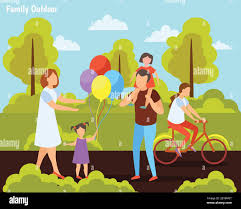 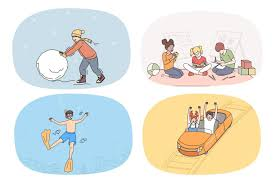 Grammar check list tenses
This unit is a review of the present simple and present continuous, the past simple, and two future forms: going to and the present continuous for the future (with examples ).
 All these tenses are covered again in later units.
The aim of this unit  is to revise  what you know.
Present tenses 
He lives with his parents.
She speaks  five languages.
I’m enjoying the class .
They are studying at  a university.
tenses
Past tense 
He went to England last year.
She came to the United States three years ago 
Future forms 
I’m going to work as an interpreter.
What are you doing tonight?
questions
Questions 
To make questions, we often put the verb before the subject and add a question mark.
Questions can begin with  a question word
What where  which how who when why whose 
Where ‘s the station ?
Why  are you laughing ?
Whose is this coat ?
How does she go to work ?
QUESTIONS
3-What, which and whose can be followed by  a noun.
What size do you take?
What kind of music  do you like ?
Which coat is yours ?
Whose book is this ?
4-Which is generally used when there is a limited  choice 
       Which is your coat? The black one or the red one ?
QUESTIONS
5-How can be followed by an adjective or an adverb.
How big is his new  house? 
How fast does it go?
How can also be followed by much or many 
 How much is this  sandwich?
How many brothers  do you have?
questions
Questions with no question word 
The answer to these questions is YES or NO 
Are you here ?--------- YES, I am / I ‘m not 
Is she working ? yes, she is / no, she isn’t 
Does he smoke ? Yes, he does/ No , he doesn’t 
Can you swim?  Yes, I can / No , I can’t 
Form:
Verbs forms with an auxiliary verb
Questions
Verb form with no auxiliary verb
 In the  present simple and the past simple there is no auxiliary verb in the affirmative.
They live in Rome .
He arrived yesterday
Do/ does/ did is used in the question
Do they live in Rome.
When did he arrive?
Key Answers:
Listening and learning
Activity one :
1/’m studying – 2/‘m enjoying – 3/ started – 4/  live-  5/ went – 6/ am going to
 Activity two:
1- Who were you talking to ?
2-What are they looking at?
3-Could you turn down the music ?
4- Who took that photo?
5-What time does the match start?
6-How often do you clean your teeth?
key ANSWERS
ACTIVITY 3:
a. looks b. has written c. are d. are e. says f. are g. say
Reading : key answers
Complete the following summary using words from the passage.
1-own voices
2- lipreading
3- sign language
4- word
5- language 
6-hit 
7- actions
8- introductory classes 
9-read books
10- instructional video
Reading :answers
Read the following sentences. Check (✓) true (T) or false (F) or Not Given (NG). 
1- N G
2- T
3- T
4- F
Email-writingkey answers
Put these sentences in the right order  to make  a paragraph- underline  all adverbs of frequency and time expressions in the sentences,
B- weekend/ never
C- always / Fridays
D- often
E- Saturdays / always 
A- usually- sometimes 
F- rarely
Email- writing
Mail Example for correction:
Hi there !
My name is Samantha and I’m twenty ears old. I’m tall and I’ve got short fair hair  and blue eyes. I’m English and I live in London with my parents and my sister Kay. She’s  eight and she’s very naughty! My mum is a teacher and my dad makes websites. He’s very creative.
I’ve got a lots of friends, but my best friend is Jamie. We’re in the same university and we spend a lot of time together. She’s very kind and she’s funny too! We usually  go shopping on Saturdays, and we sometimes stay the night at each other’s houses.
 I love swimming! I’m in the university  swimming team. We practise everyday, and  we often have competitions at the weekends. We rarely win, but it doesn’t matter. We keep fit and we always have a lots of fun 
What about you tell me all about  yourself !
Bye for now, 
Samantha